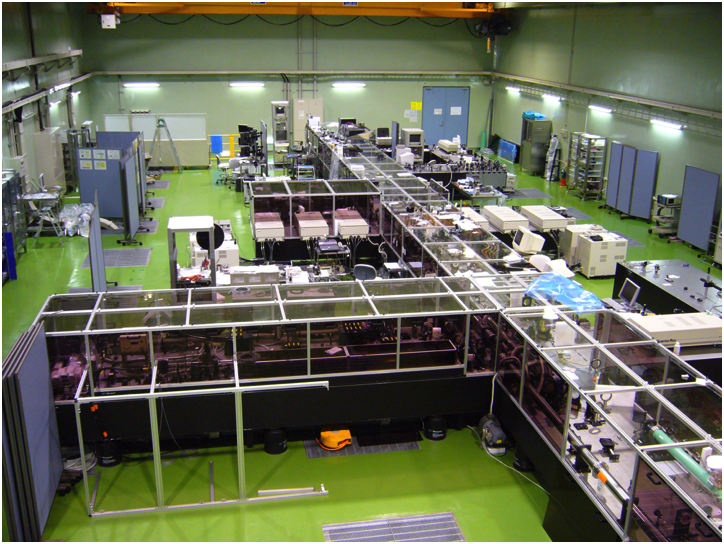 Demonstration of a High Spatiotemporal-Quality Petawatt-Class Ti:sapphire CPA laser system
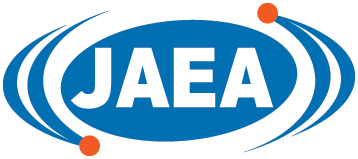 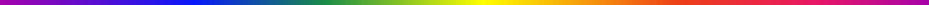 Hiromitsu Kiriyama



Advanced Beam Technology Division (ABTD) and Photo-Medical Research Center (PMRC),
Japan Atomic Energy Agency (JAEA)
8-1-7 Umemidai, Kizugawa-city, Kyoto 619-0215, Japan
International Committee on Ultra Intense Lasers Conference (ICUIL) 2010
29 September, 2010
Harbor Hotel, Watkins Glen, New York, USA
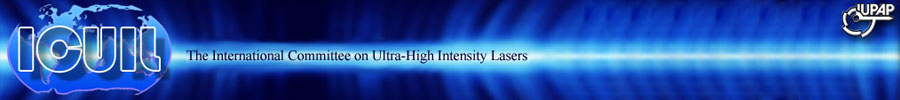 Collaborators
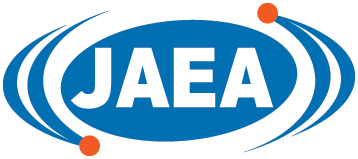 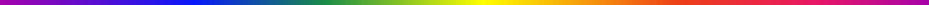 M. Mori, Y. Nakai, T. Shimomura, H. Sasao, M. Tanaka, Y. Ochi, M. Tanoue, H. Okada, S. Kanazawa, I. Daito, D. Wakai, F. Sasao, M. Suzuki, A. Kosuge, M. Nishiuchi, S. Kondo, K. Kondo, A. Sugiyama, S. Bulanov, P. R. Bolton, H. Daido, A. Yokoyama, S. Kawanishi, and T. Tajima
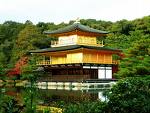 Kinkakuji-Temple
40 km
J-KAREN laser
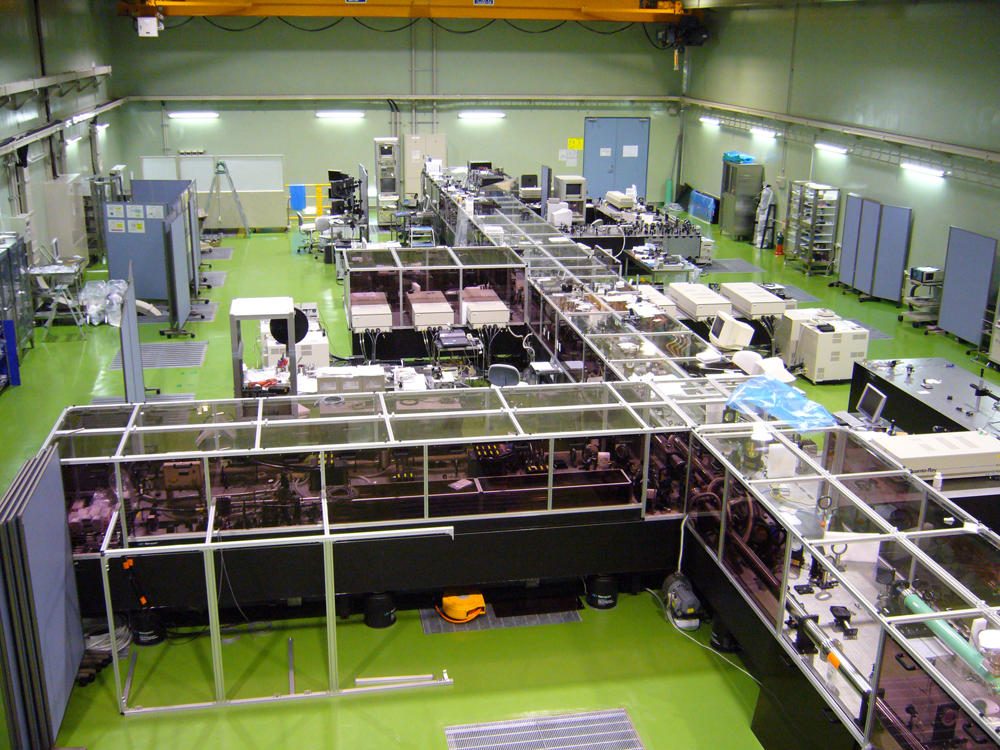 Laboratory
Hawaii
7,000 km
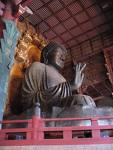 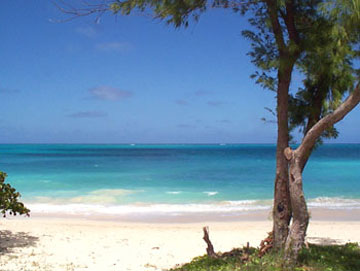 Todaiji-Temple
2 km
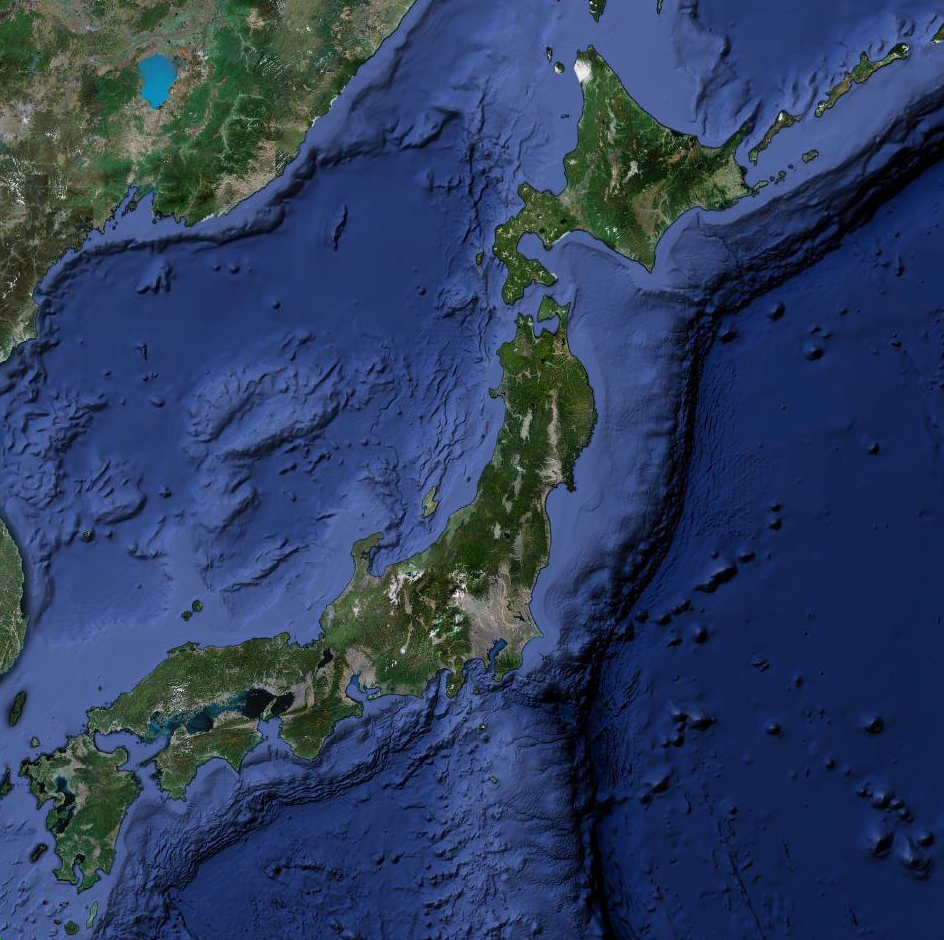 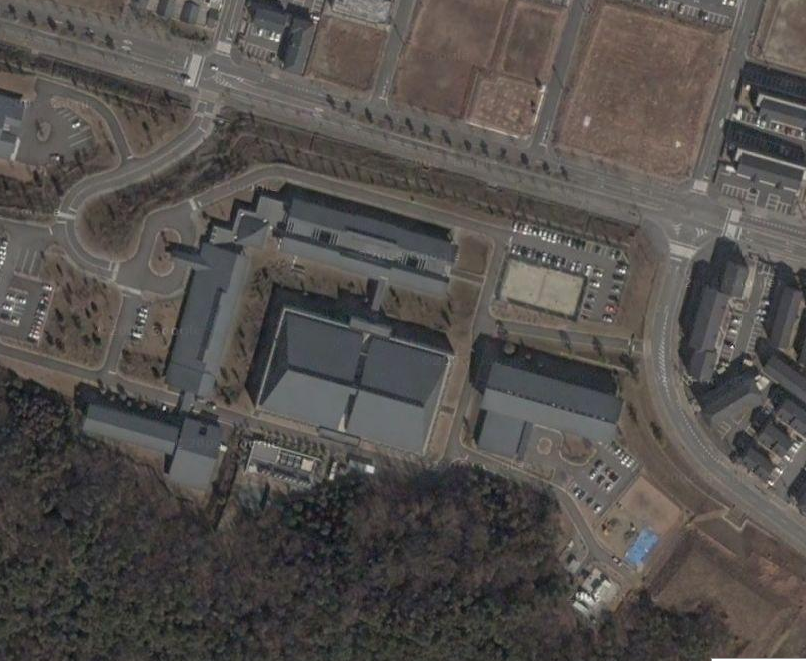 Tokyo
Kyoto
Osaka
Outline
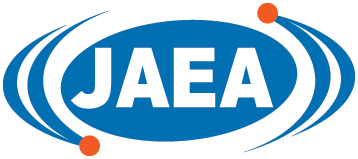 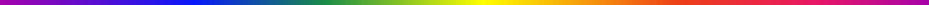 ✓ Objective

✓ “J-KAREN” high intensity laser at ABTD, JAEA

✓ OPCPA preamplifier

✓ Cryogenic-cooled Ti:sapphire power amplifier

✓ Large-aperture Ti:sapphire final amplifier for petawatt power level

✓ Results on amplification, compression, and contrast performances

✓ Summary
Ideal pulse
Experimental pulse
ASE
✓ Objective
Plasma generation threshold
To generate >1010 temporal contrast, >1020 W/cm2 intensity laser pulses supporting petawatt power level.
Problem remains to be solved for the application of ultra-high intensity lasers in high-field physics
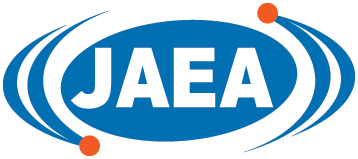 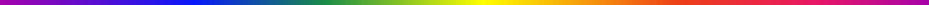 ✓ Principal issue with high intensity laser experiments
Modern Ti:sapphire chirped-pulse amplification (CPA) lasers reach intensities greater than 1020 W/cm2. However, in the laser systems, a background of the amplified spontaneous emission (ASE) can generate unwanted plasmas before the main pulse arrives on the target.
1020
1018
1016
Laser focused intensity [W/cm2]
1014
1012
1010
1
10
102
103
104
105
106
107
Time [fs]
Main subject
“J-KAREN” laser schematic
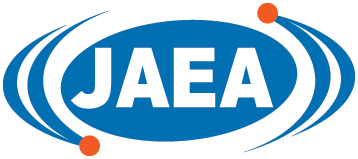 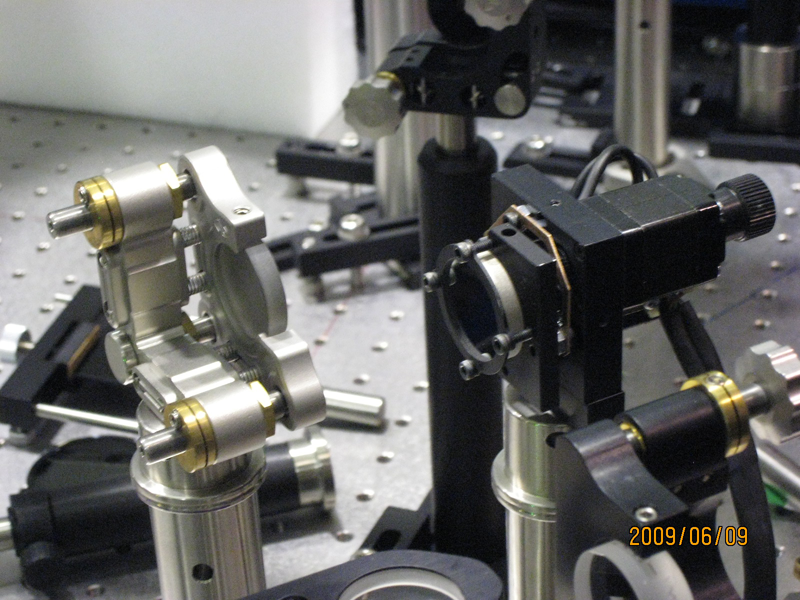 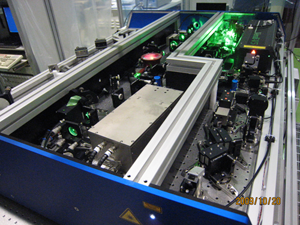 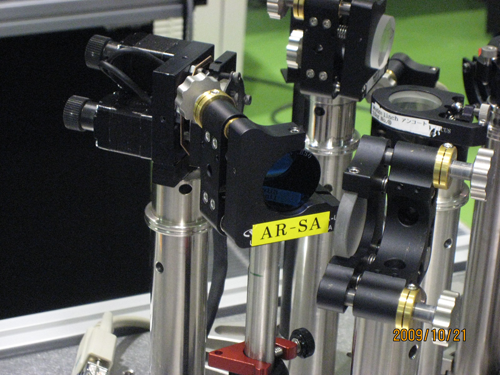 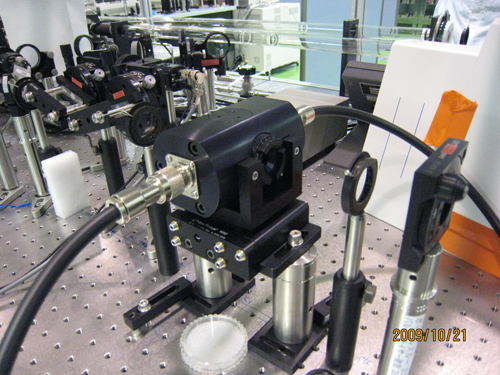 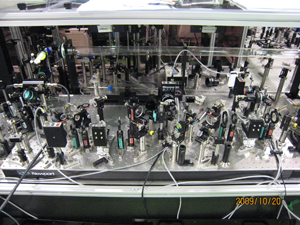 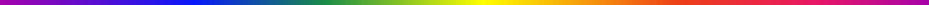 J-KAREN; JAEA Kansai Advanced Relativistic ENgineering
E=10 mJ
OPCPA preamplifier
2 x BBO
Saturable
absorber
Ti:sapphire oscillator + preamplifier
Stretcher
~30µJ, ~ns
First CPA
Ultra-fast 
Pockels cell
Nd:YAG pump laser
0.2 J, 10 Hz
Large-aperture Ti:sapphire
final amplifier
E=3.2 J
E=31 J
E=260 mJ
cryogenic-cooled
Ti:sapphire power amplifier
Compressor
64 %, 38 fs
Ti:sapphire
preamplifier
Nd:Glass pump laser
61 J, Single-shot
Potential
P=>500TW
(38fs/20J)
Nd:YAG pump laser
0.8 J, 10 Hz
Nd:YAG pump laser
6.5 J, 10 Hz
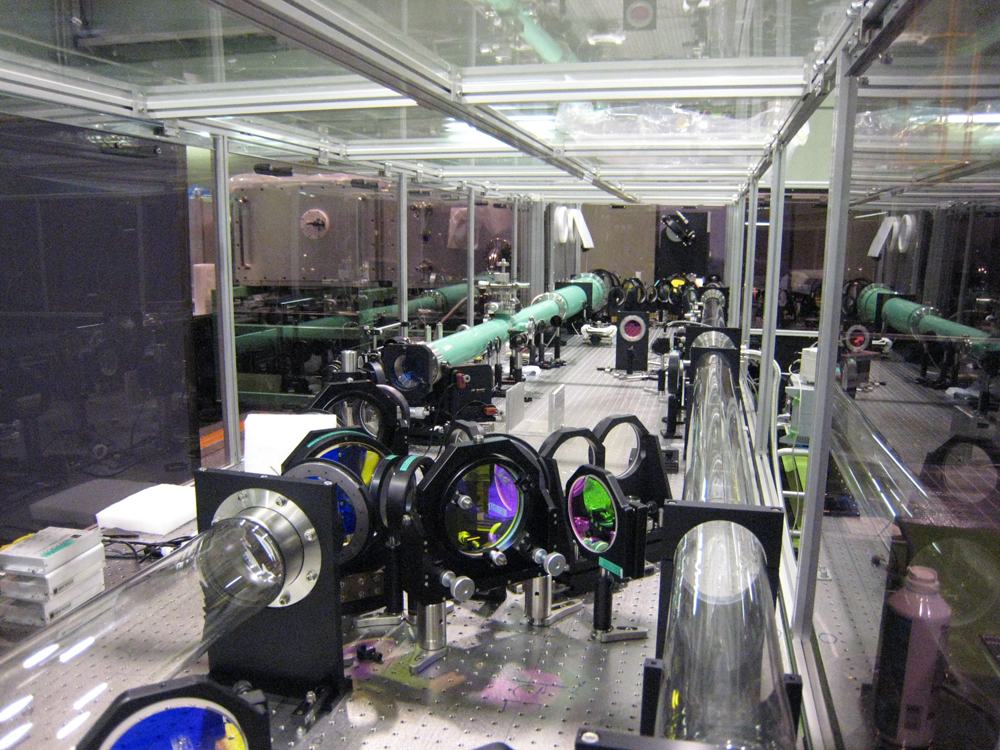 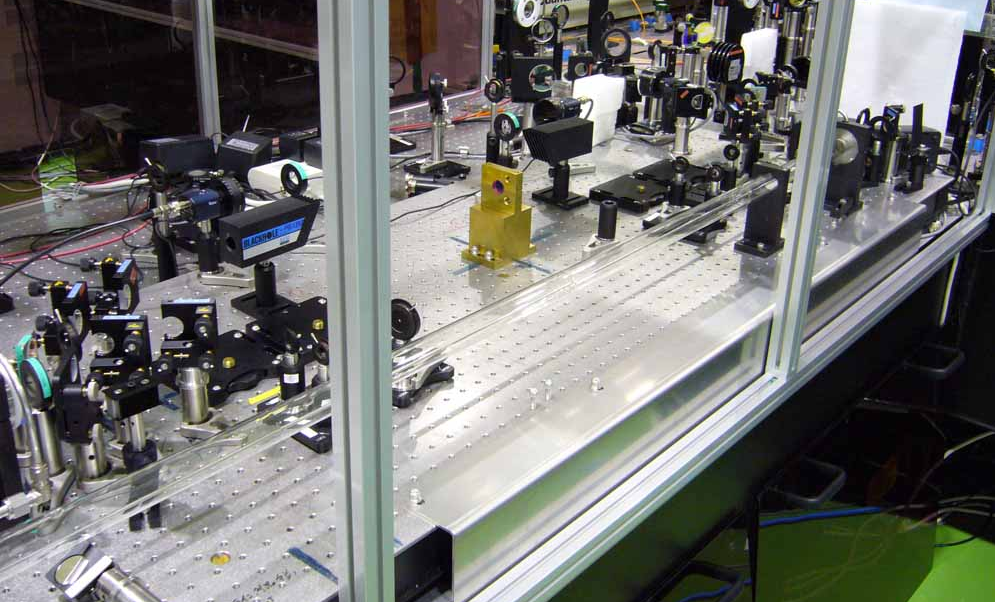 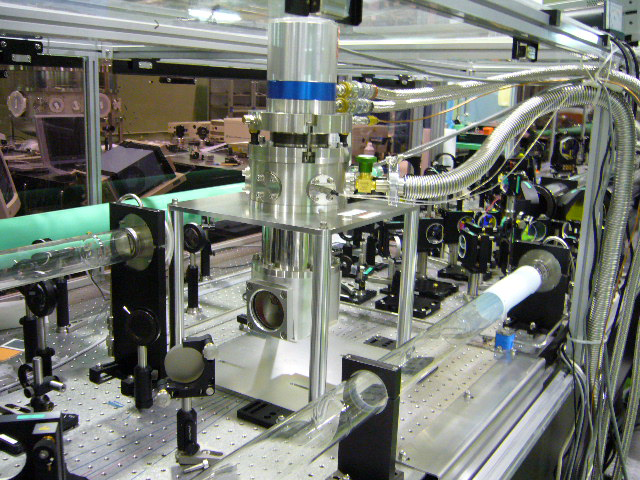 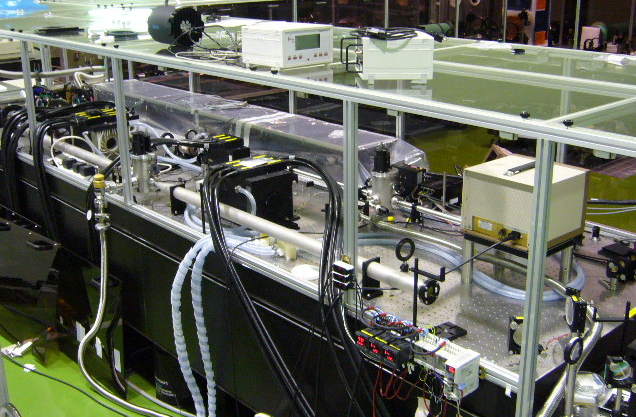 SecondCPA
H. Kiriyama et al., Appl. Opt., 49 (2010) 2105.
H. Kiriyama et al., Opt. Lett, 35 (2010) 1497.
Saturable
absorber
Ti:sapphire oscillator 
+ preamplifier
Strecther
(~30µJ, ~ns)
6 Nd:YAG pump lasers
(~6.5J, 10Hz)
Ti:sap.  preamplifier
Cryogenic-cooled Ti:sap. power amplifier
(3.2J, 10Hz)
Compressor
(1.7J, 30fs, ~60TW, 10Hz, >1010)
View of the J-KAREN laser system
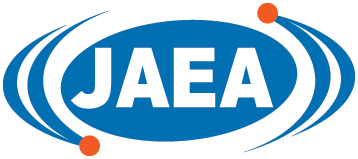 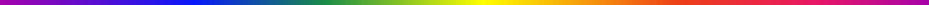 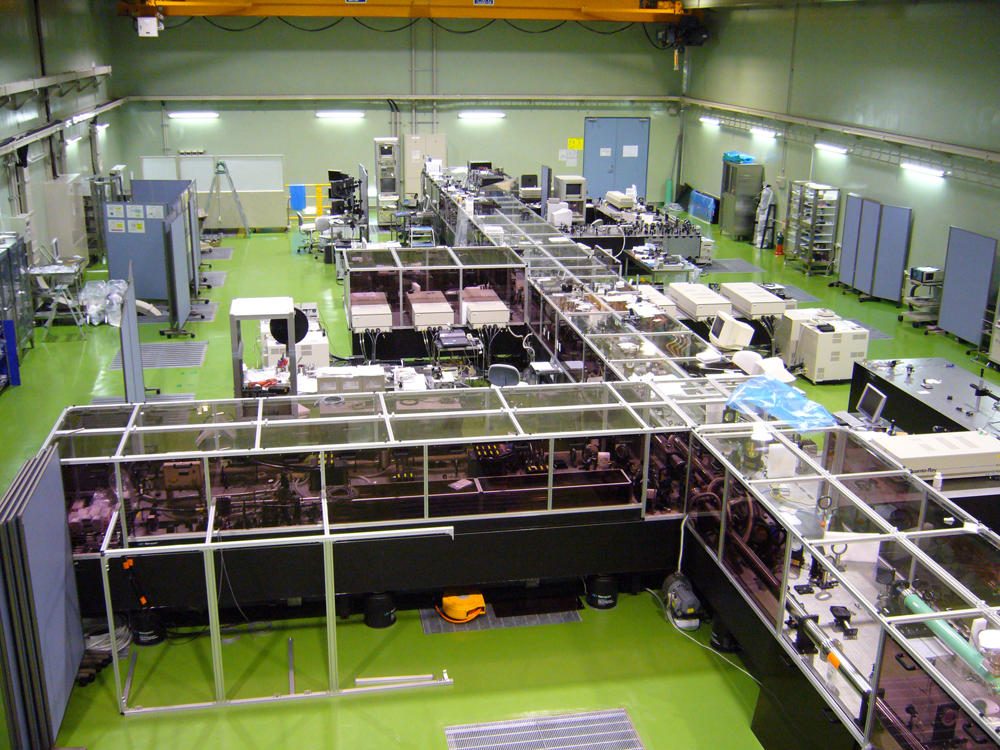 OPCPA preamplifier
Nd:glass pump lasers
(~60J, Single-shot)
Compressor
(20J, 38fs, >500TW)
Large-aperture Ti:sap. final amplifier
(31J, Single-shot)
Pump beam
Amplified signal
Depleted pump
Idler beam
Signal beam
Nonlinear crystal
Optical Parametric Chirped-Pulse Amplification (OPCPA) concept
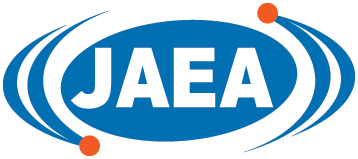 J. Collier et., ICUIL2010 MO1.
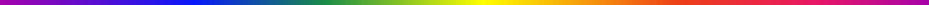 ✓ Uses a monochromatic laser to provide   
     broadband amplification
OPCPA
OPCPA =
✓ Relies on frequency mixing (OPA) in a
     nonlinear crystal to provide the energy 
     transfer mechanism
Chirped-Pulse Amplification (CPA)
+
Optical Parametric Amplification (OPA)
A. Dubietis et al., Opt. Commun., 88 (1992) 437.
I. N. Ross et al., Opt. Commun., 144 (1997) 125.
Advantages of OPCPA properties
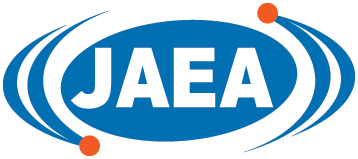 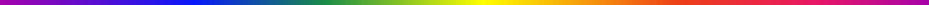 ✓ Good contrast
     (eg. direct energy transfer, shorter ASE duration)
✓ Broad bandwidth
　  (eg. >100-nm )
✓ High gain (eg. 10xx) in a short material length (cm’s)
     (eg. 10xx in cm’s)
✓ Excellent beam quality
     (eg. no thermal loaging)
✓ Scalable…….
     (eg. large nonlinear crystal, directional gain)
Oscillator
Preamplifier
Stretcher
Compressor
Stretcher
(~30µJ, ~ns)
We use double CPA architecture to enhance the contrast
M. P. Kalashnikov et al., Opt. Lett., 30 (2005) 923.
First CPA can produce cleaned high-energy (~30µJ) seed pulse for injecting into second CPA
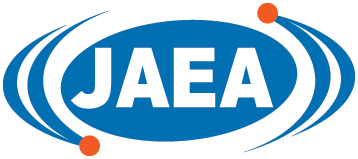 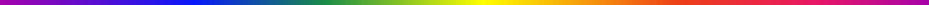 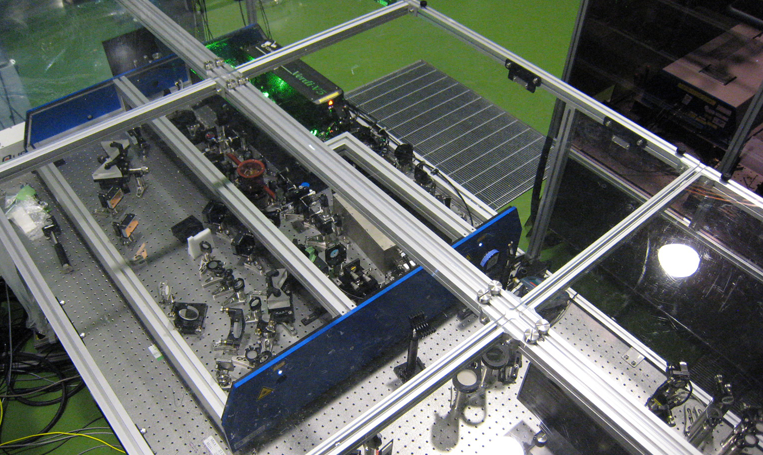 First CPA
Femtolasers Produktions GmbH
Saturable
absorber
OPCPA technique is used as a high-contrast and broad band preamplifier
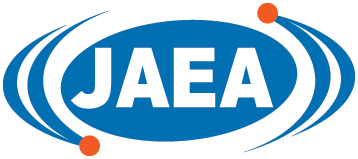 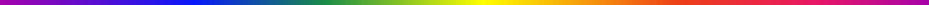 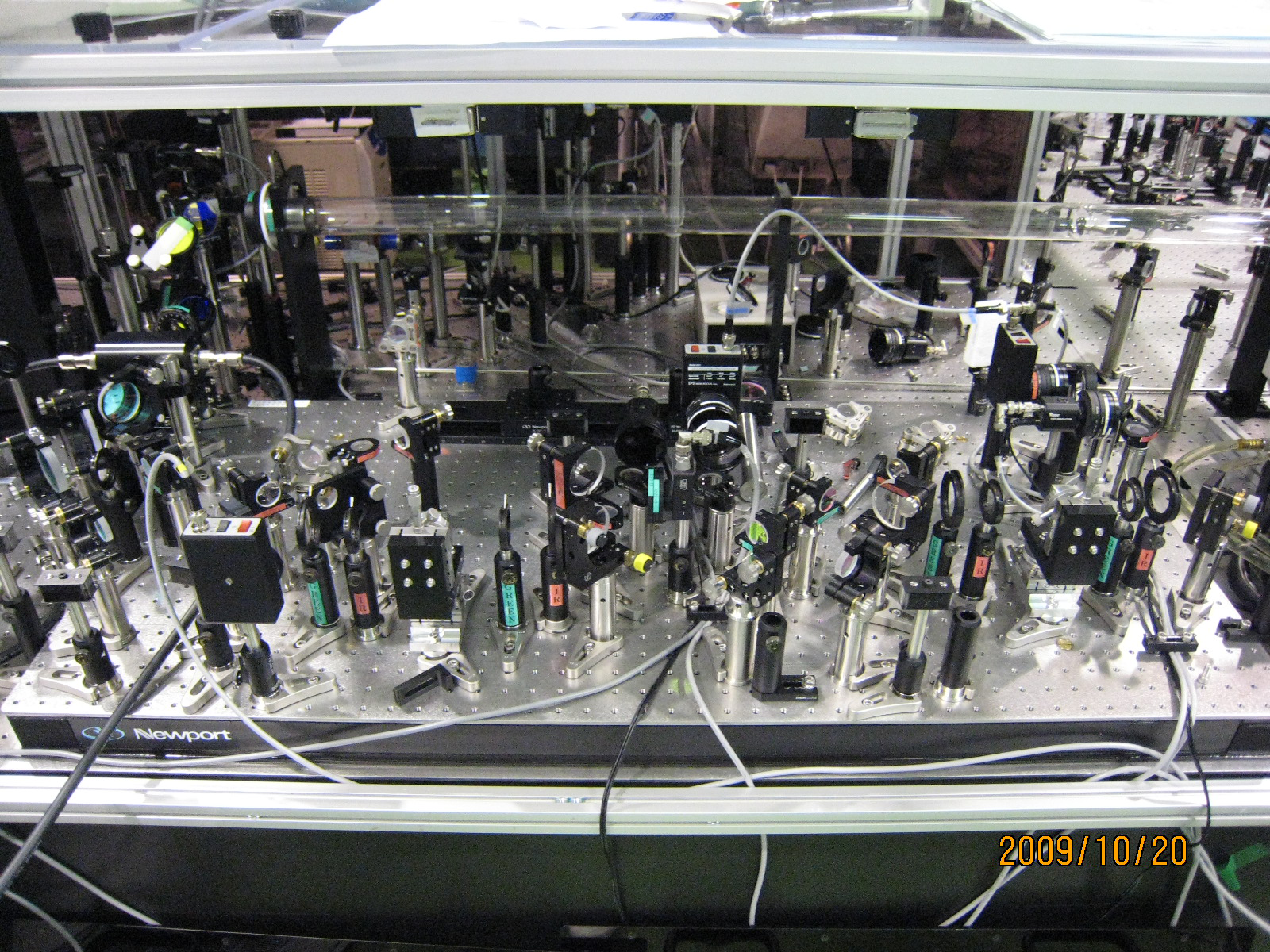 Pump  pulse
Seed pulse
~20cm
~60cm
First amp.
(BBO)
Second amp.
(BBO)
1.2
1
0.8
0.6
0.4
0.2
0
760
770
780
790
800
810
820
830
840
We use low-gain OPCPA to enhance the contrast
Our OPCPA provides a maximum gain of only ~3 x 102 and achieves spectral control from 38-nm (FWHM) to 51-nm (FWHM)
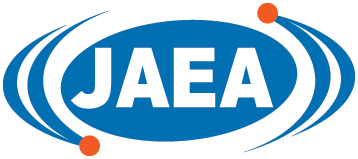 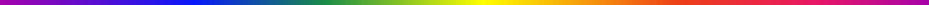 38-nm before OPCPA
✓ Gain
✓ Spectrum
103
~3 x 102
51-nm after OPCPA
102
Gain
Intensity [a.u.]
10
1
50
100
150
250
0
200
Pump energy [mJ]
Wavelength [nm]
H. Kiriyama et al., Opt. Lett., 32 (2007) 2315.
✓ Extraction energy
280 mJ
300
250
200
Output energy [mJ]
150
100
50
0
0
200
400
600
800
1000
Incident pump energy [mJ]
Signal pulse from OPCPA system is amplified to 280 mJ in 4-pass Ti:sapphire preamplifier
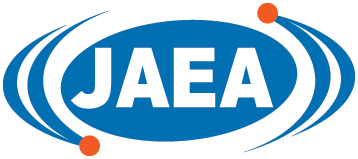 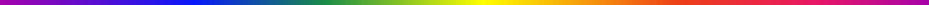 ✓ View of Ti:sapphire preamplifier
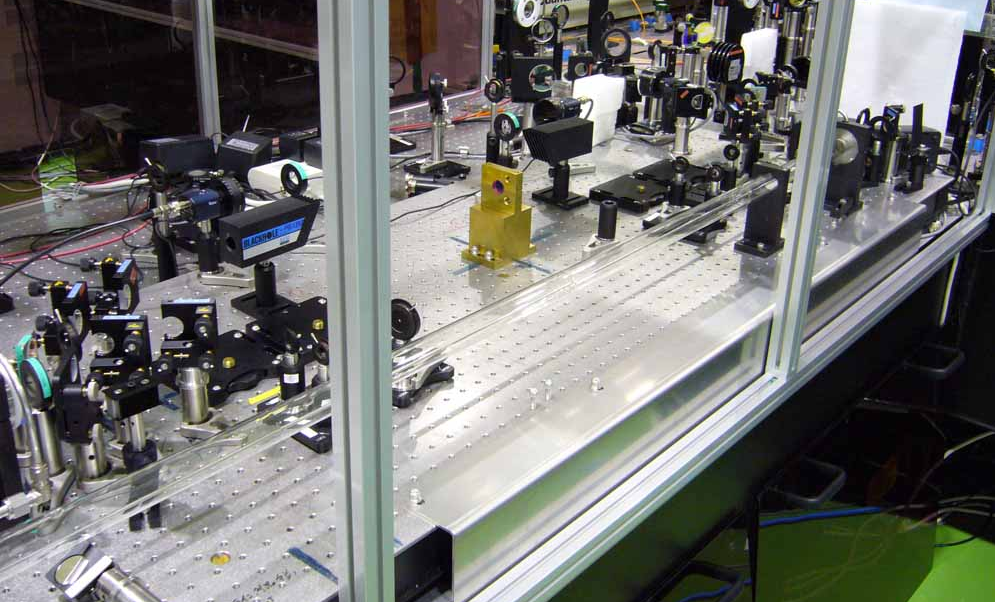 Signal pulse
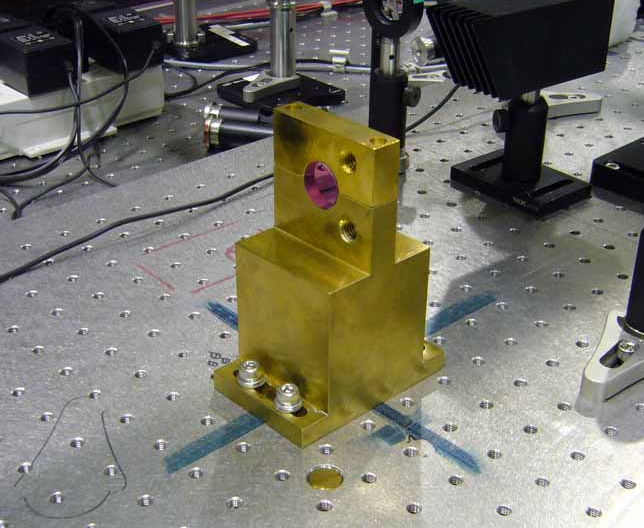 Pump pulse
20 mm diameter Ti:sapphire crystal
✓ Extraction energy
3.5
3.2 J
3
2.5
2
1.5
1
0.5
Output energy [J]
0
6
0
1
2
3
4
5
7
Incident pump energy [J]
Using a 4-pass cryogenic-cooled Ti:sapphire power amplifier, we amplify further to 3.2 J
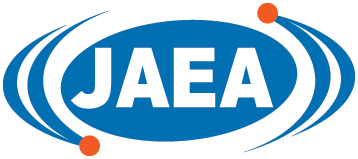 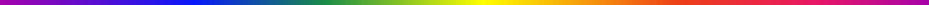 ✓ View of Ti:sapphire power amplifier
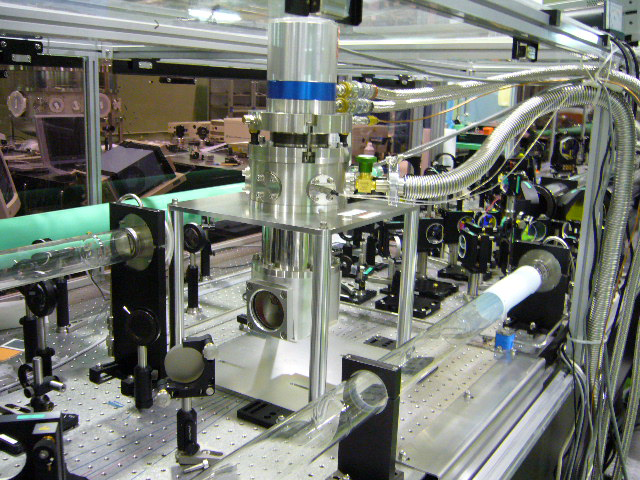 Pump pulse
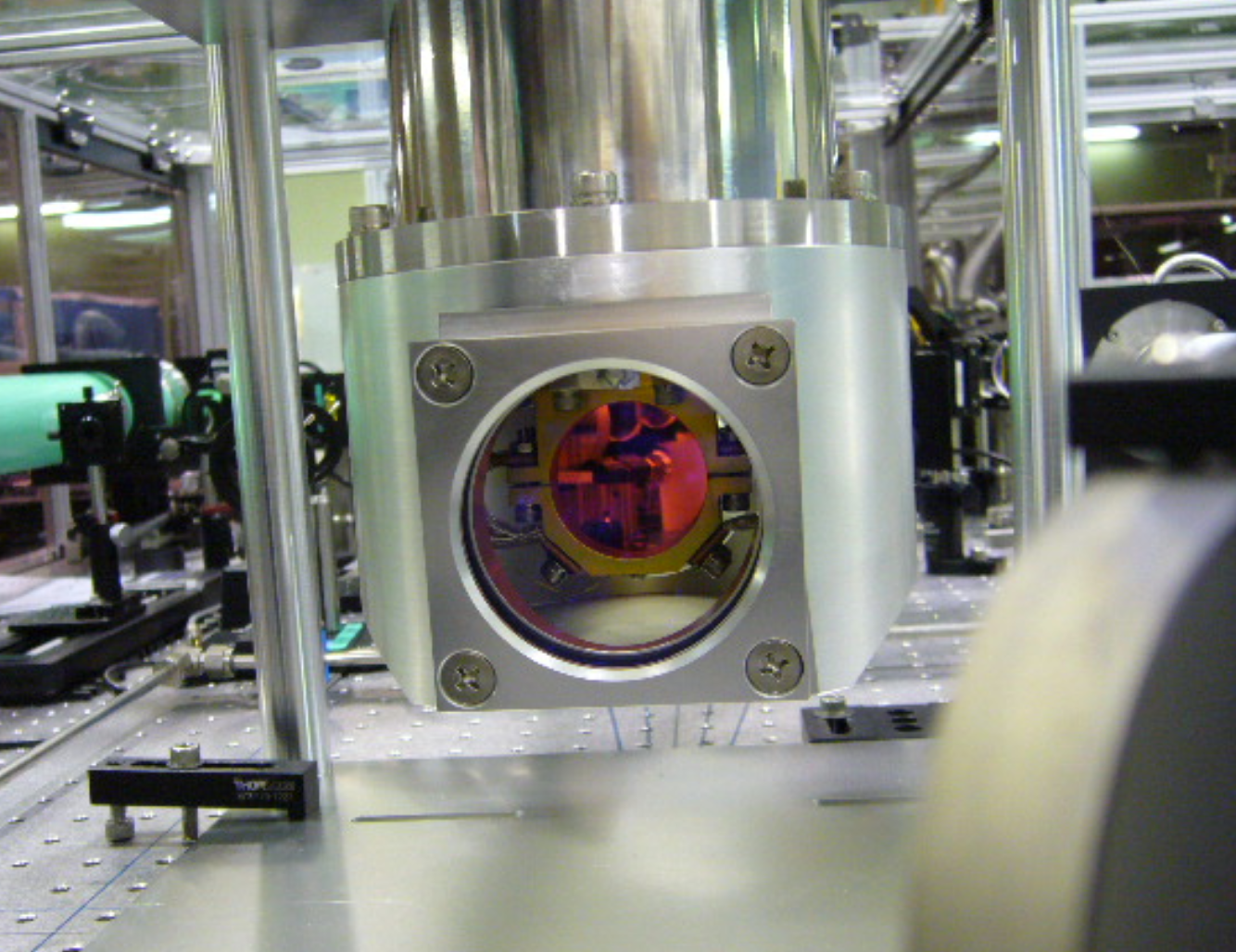 40 mm diameter Ti:sapphire crystal
Signal pulse
We cool the Ti:sapphire crystal in power amplifier down to below 100 K, in order to increase its thermal conductivity while reducing the dn/dt, for negligible thermal focusing
Our frequency-doubled glass pump laser generates green pulse energy of 96 J
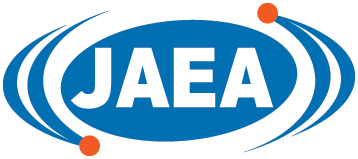 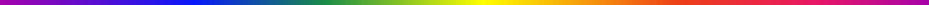 ✓ Output green energy
96 J
✓ View of high-energy glass pump laser
100
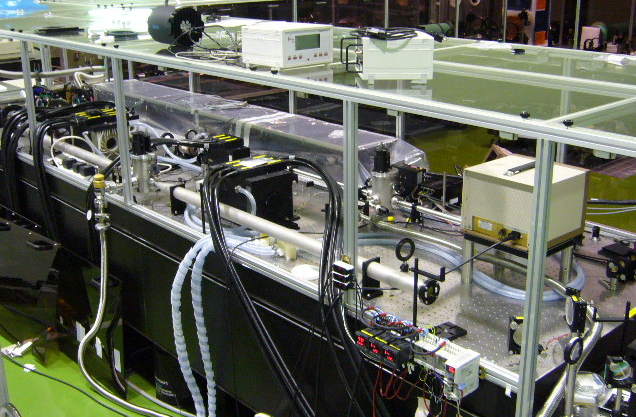 80
60
Second-harmonic output energy [J]
40
20
5.0 m
0
1.2 m
0
50
100
150
200
Fundamental energy [J]
We use diffractive optical elements (DOE) for beam homogenization of 100-J level high-energy green laser
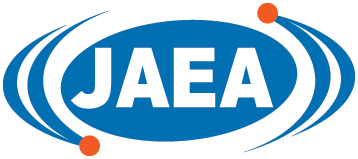 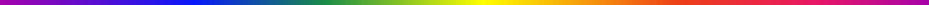 ✓ Working principle of diffractive homogenizer
✓ View of beam homogenizer
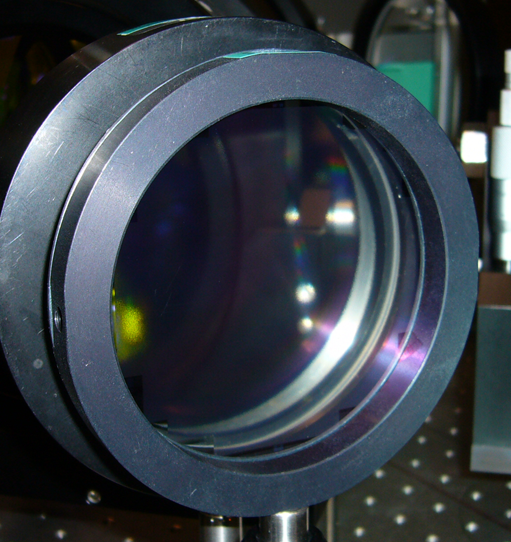 Far Field
Homogenization is obtained with the sum of the N*N sub-elements contributions
80-mmΦ
Green beam
Diffractive homogenizer
K Ertel et al., Opt. Exp., 16 (2008) 8039.
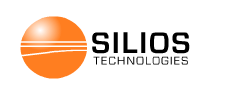 Courtesy of SILIOS Technologies
We have successfully generated near-perfect top-hat-like green beam intensity distributions
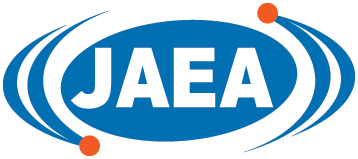 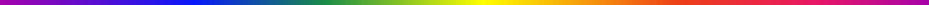 ✓ Without homogenizer
✓ With homogenizer
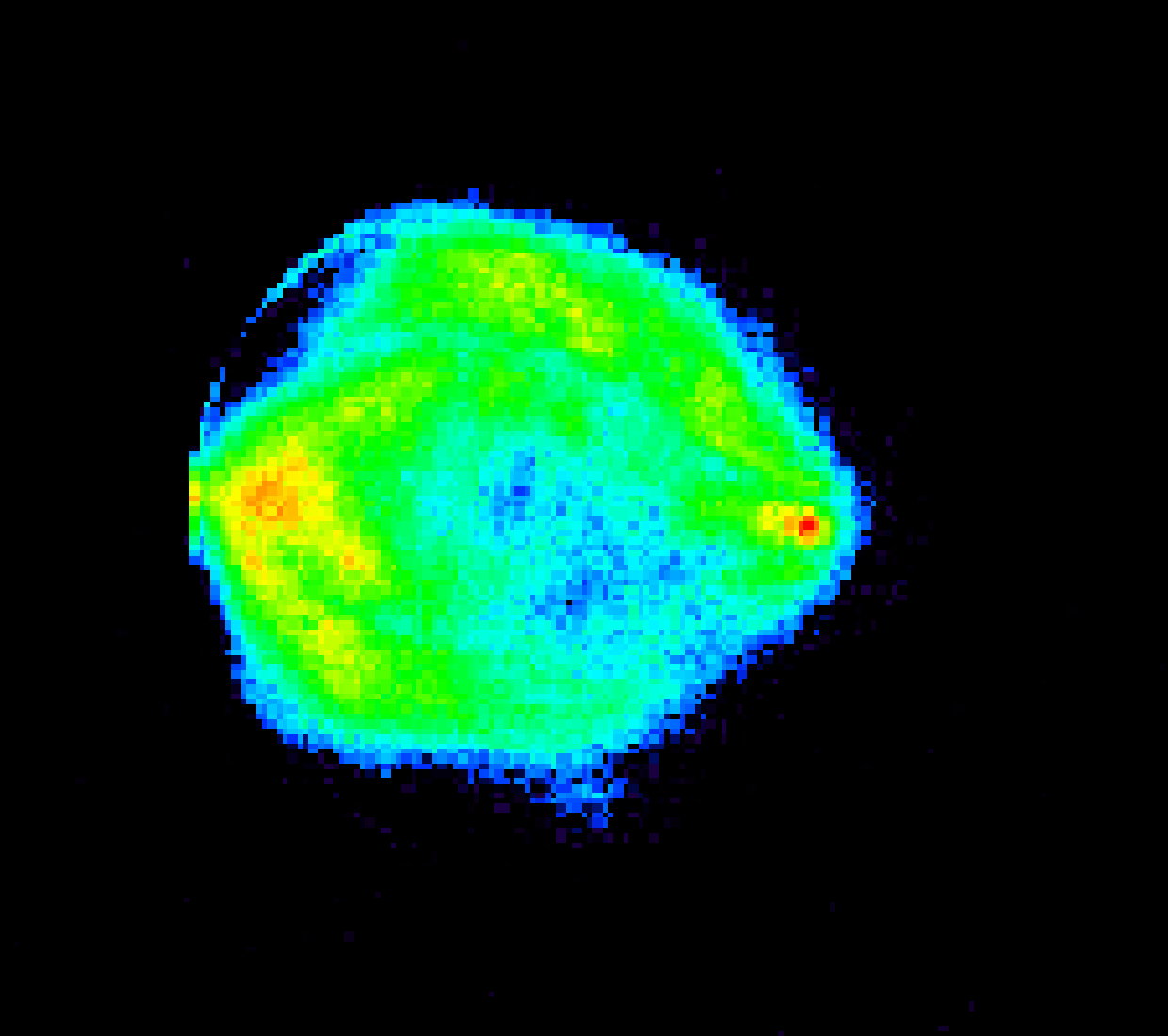 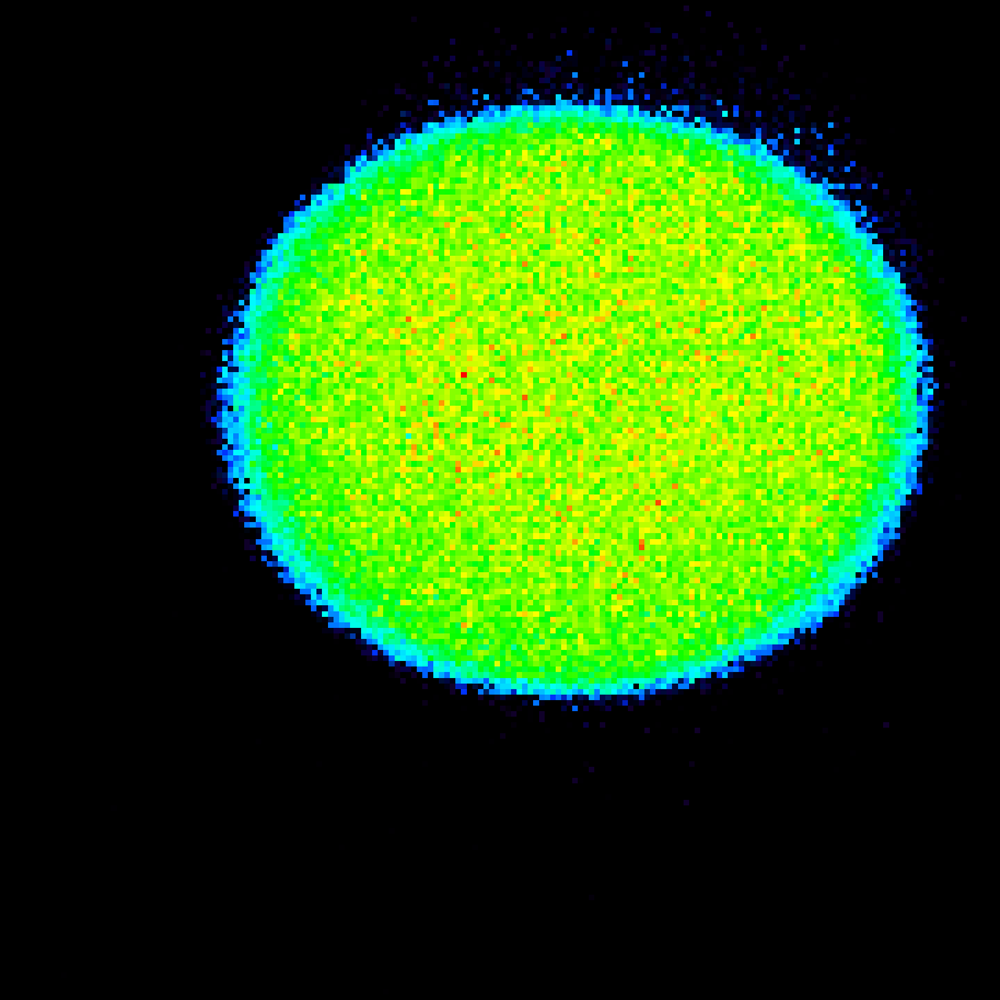 In plane of Ti:sapphire crystal
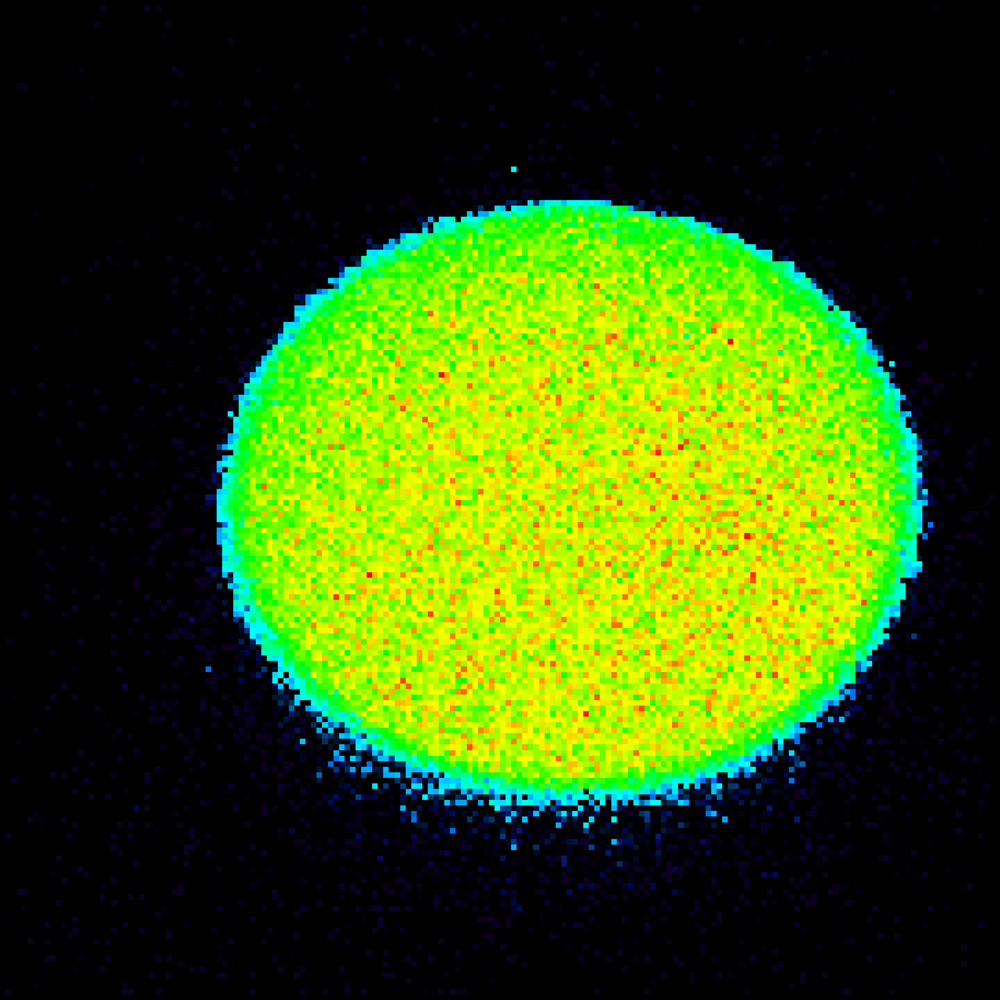 First frequency doubler
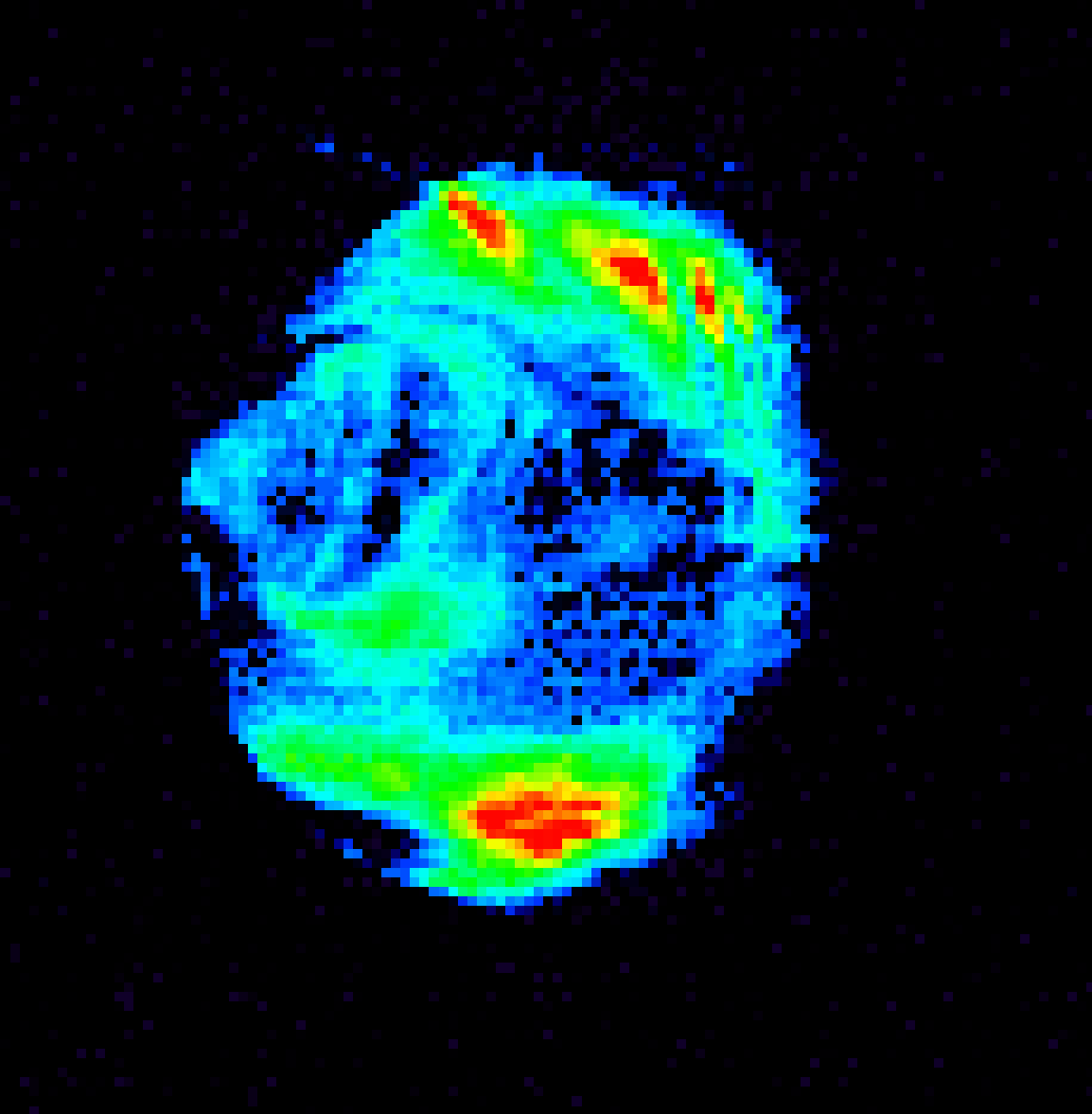 In other plane of Ti:sapphire crystal
M. Tanaka et al., Opt. Commun., 282 (2009) 4401.
Second frequency doubler
Large-aperture 3-pass final amplifier brings the energy over 30 J
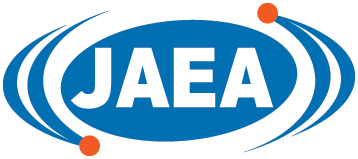 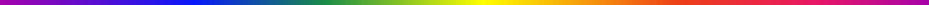 ✓ View of Ti:sapphire final amplifier
✓ Extraction energy
31 J
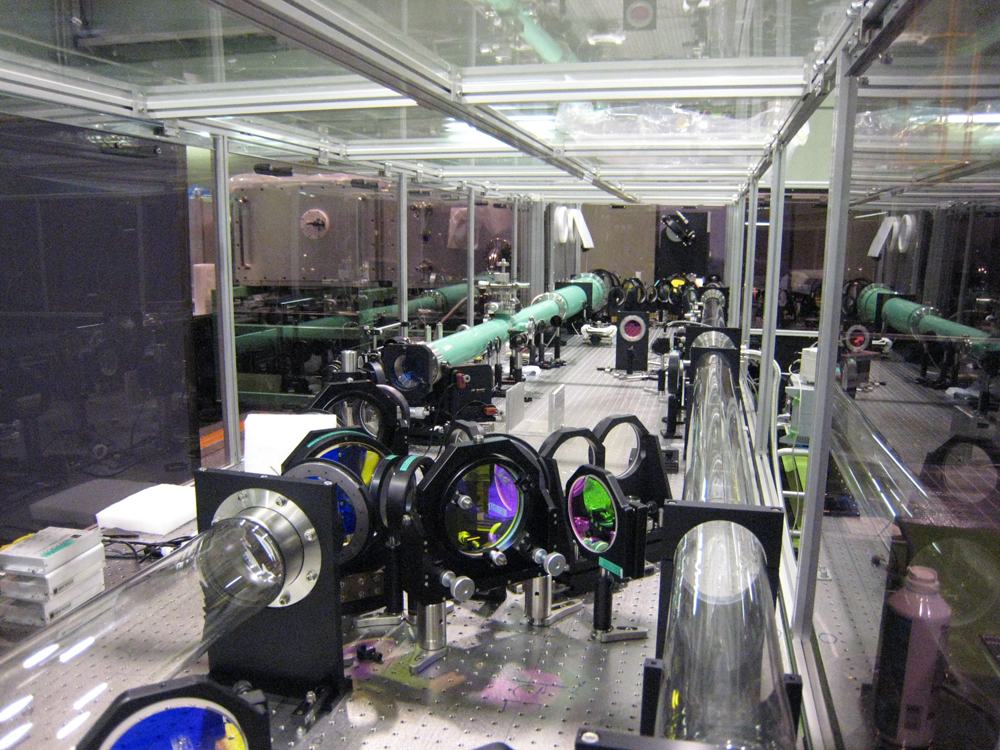 thermoplastic polymer cladding
Index-matching liquid cladding
Theoretical curve
To compressor
35
30
25
Signal pulse
20
Output energy [J]
15
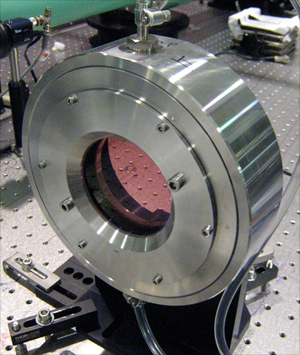 10
Pump pulse
5
0
10
20
30
40
50
60
70
0
80 mm diameter Ti:sapphire crystal
Liquid consists of diiodomethane, sulfur and tin iodide.
Liquid contains a broadband absorbing dye.
Incident pump energy [J]
Spatial profiles of 30 J broadband laser pulse have also near homogeneous flat-top intensity distributions. Pulse duration without pumping the final amplifier is 38 fs, indicating the potential for peak power of greater than 500 TW
Potential peak power is >500 TW (38 fs/20 J)
Filing factor is ~0.8
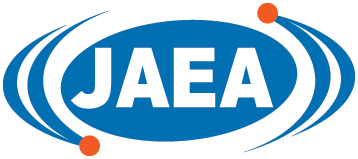 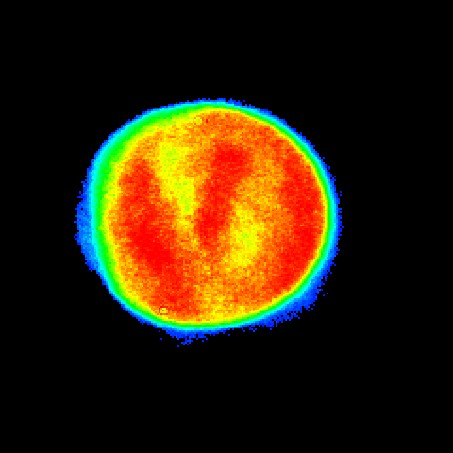 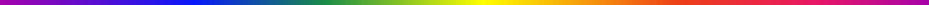 ✓ Pulse width
✓ Near-field spatial profile of 30 J pulse
1.2
1.0
0.8
Intensity [a.u.]
0.6
0.4
38 fs (FWHM)
0.2
0
-400
-200
0
200
400
Delay [fs]
H. Kiriyama et al., Appl. Opt., 49 (2010) 2105.
For the compressed pulse without pumping the final amplifier we found that the temporal contrast exceeds 10-11
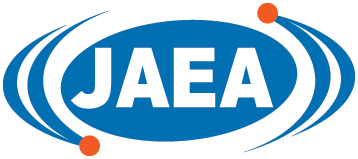 1
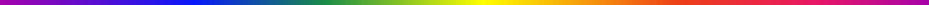 The peak will increase
10-2
with pumping the final amplifier
(~10J level)
10-4
Regenerative amp.
10-6
Intensity [a.u.]
5 x 10-6
10-8
Contrast with pumping the final
amplifier should be < 2.8 x 10-11 !
OPCPA  (nJ-seed)
10-10
7 x 10-9
10-12
<5 x 10-11
(detection limited)
OPCPA (30µJ-seed)
-500
-400
-300
-200
-100
0
100
<1 x 10-11
(detection limited)
Delay [ps]
The background
will decrease
H. Kiriyama et al., Opt. Lett, 35 (2010) 1497.
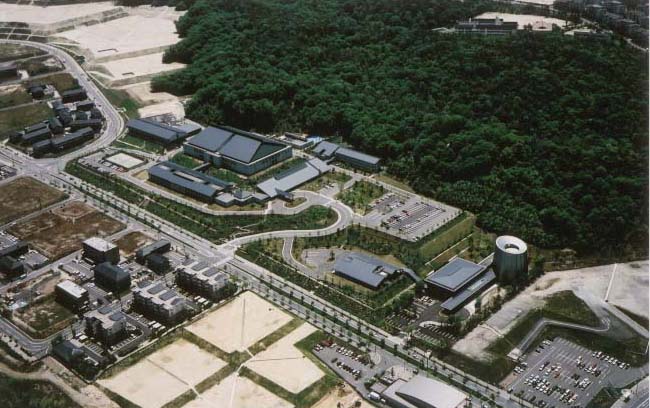 Conclusions
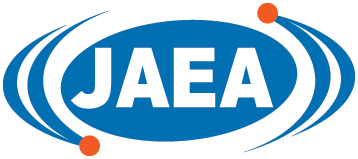 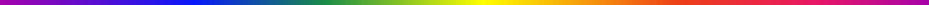 ✓ Obtained ~1011 temporal contrast with near-perfect top-hat-like   
     intensity distribution
✓ Indicated potential for achieving peak powers in excess of 500 TW
✓ Very encouraged by the positive results
✓ Currently supplying to laser-plasma accelerator experiments
J-KAREN Laser of TODAY
Petawatt-class peak power with ~1011 temporal contrast
Tomorrow?
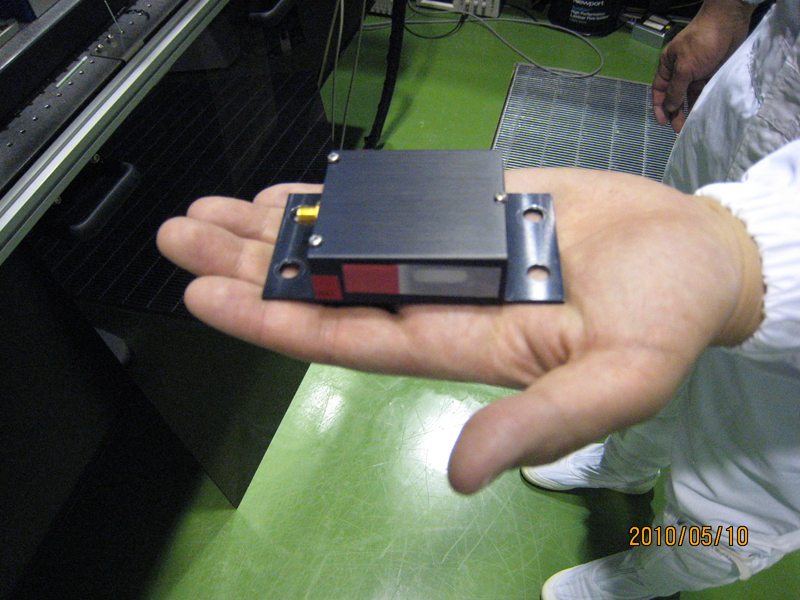 ✓ To generate a shorter pulse

 ( October, 2010)
AOPDF
Acousto-Optic Programmable Dispersive Filter
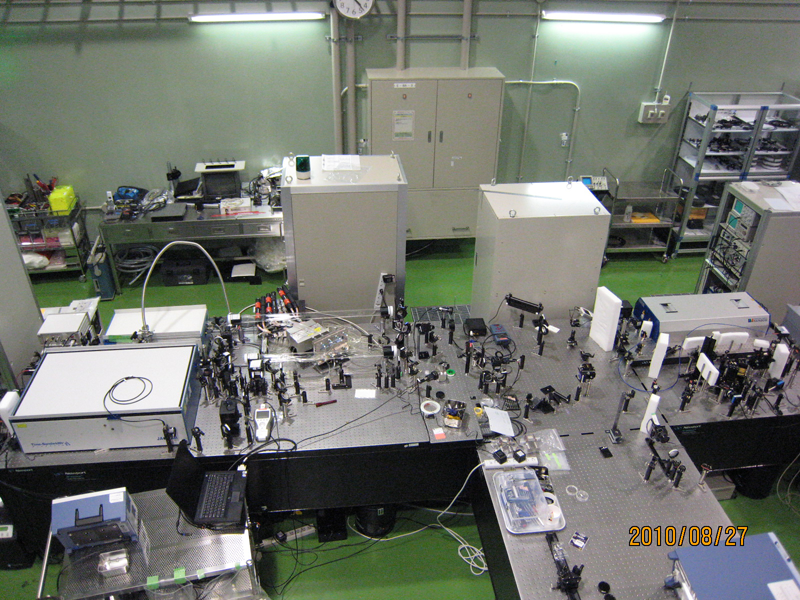 OPCPA with short pump pulse as FIRST-CPA
✓ To generate a higher contrast,  
     shorter pulse
 
(Spring, 2011)
High energy, short pulse pump laser
Ultra-short pulse OPCPA laser
Thank you very much for listening !
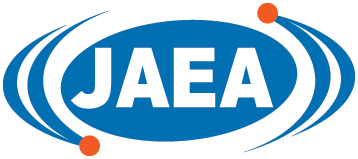 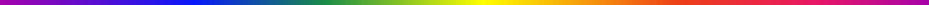 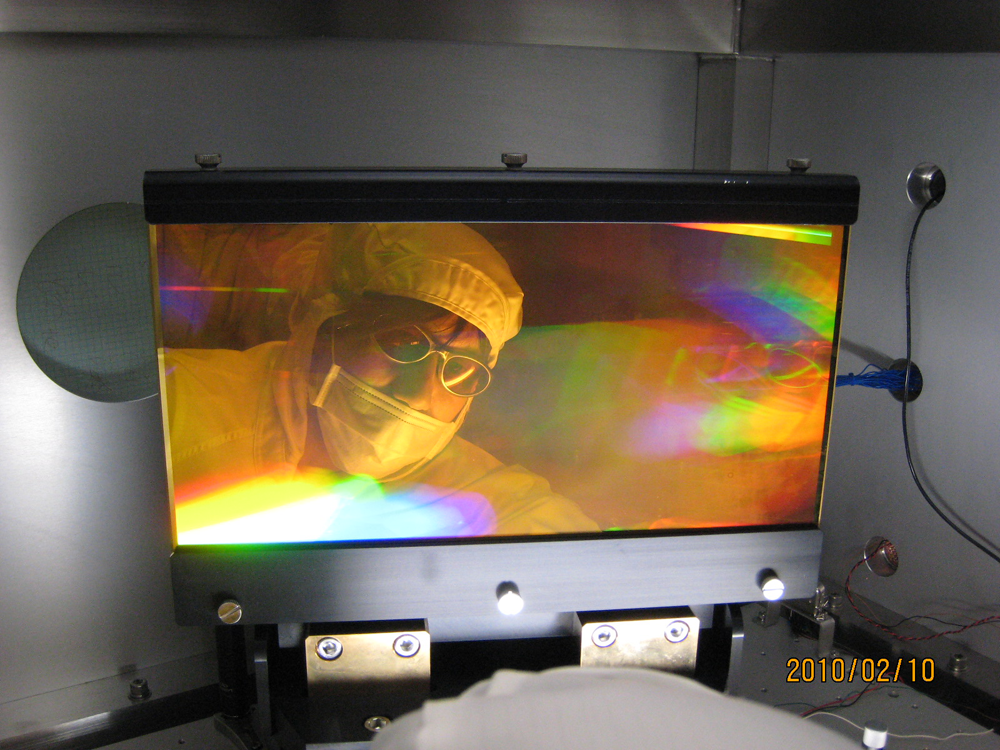 Thank you very much !!

Questions?